INTERVENTIONS DU CHAMP1:PREPARATION A L’ACCOUCHEMENT ET AUX URGENCES (PAU)
Objectifs de la séance
Identifier les insuffisances de l’éducation à la santé telle qu’elle est réalisée actuellement
Proposer des actions pour combler ces insuffisances
Expliquer les raisons de la PAU
Décrire les éléments du plan PAU
PLAN DE PRESENTATION
Introduction
Préparation à l’accouchement et aux urgences obstétricales et néonatales
Eléments du plan de  préparation à l’accouchement et aux complications
CHAMPS PRIORITAIRES D’INTERVENTION
INTRODUCTION
COMPOSANTE 3 DES SPNRPréparation à l’accouchement et aux complications
Justification 
Réduire les 3 retards
Chaque femme enceinte peut présenter une complication
Les complications ne sont pas prévisibles
-  Réduit la désorganisation au moment de l'accouchement ou en cas d'urgence
Travaux de groupe
1- Comment les prestataires de soins et les ASBC éduquent les femmes dans le domaine de la SMN ? 
2- Comment dialoguent-ils avec les hommes ?  
3- L’éducation à la santé  telle qu’elle est faite actuellement (par les prestataires de soins et les ASBC) produit-elle les résultats voulus (en termes de changement de comportement pour améliorer la SMN)? Dites pourquoi ?
4- Est-ce que les prestataires de soins et les ASBC ont reçu une formation sur les principes de l’éducation des adultes ?
Travaux de groupe
5- Que devrait être fait de façon différente pour avoir un impact plus important sur les pratiques des agents de santé et des ASBC dans le domaine de la SMN? 
6- Est-ce que les équipes qui mènent les  supervisions apportent-elles un appui dans le domaine de l’éducation des adultes  ? 
7- Que devrait être fait de façon différente dans la supervision de l’éducation à la santé ?
Recommandation forte
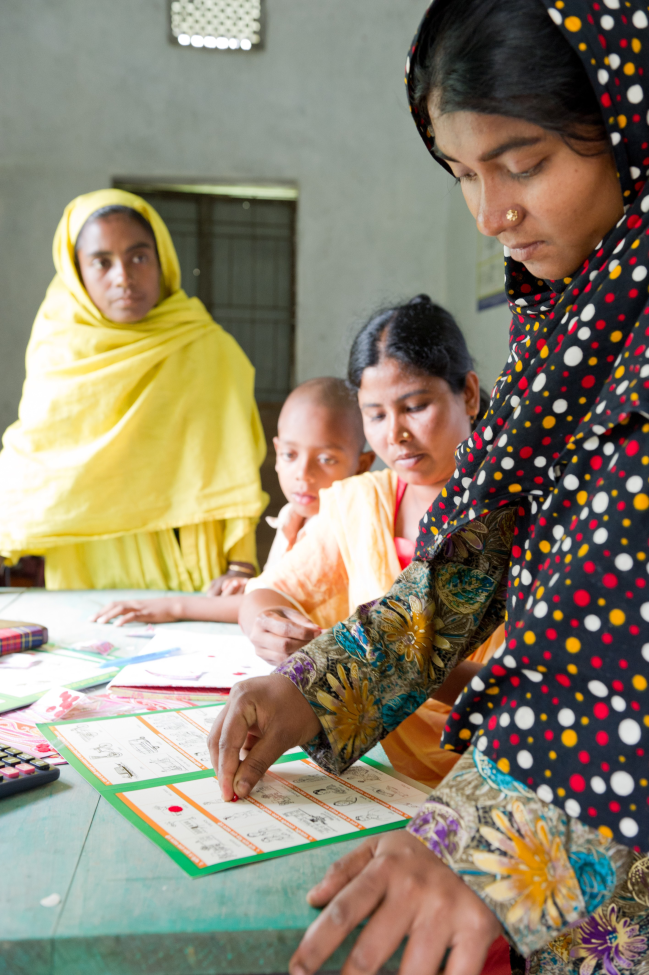 Préparation à l’accouchement et aux urgences
Recommandée pour l’augmentation de l’utilisation des services de santé qualifiés lors de l’accouchement et dans le cas de complications obstétriques et néonatales
8
Interventions clés du champ 1
Prendre soin de soi
Comportement de recherche de soins
Préparation à l’accouchement et aux urgences (PAU)
Préparation à l’accouchement et aux urgences obstétricales et néonatales
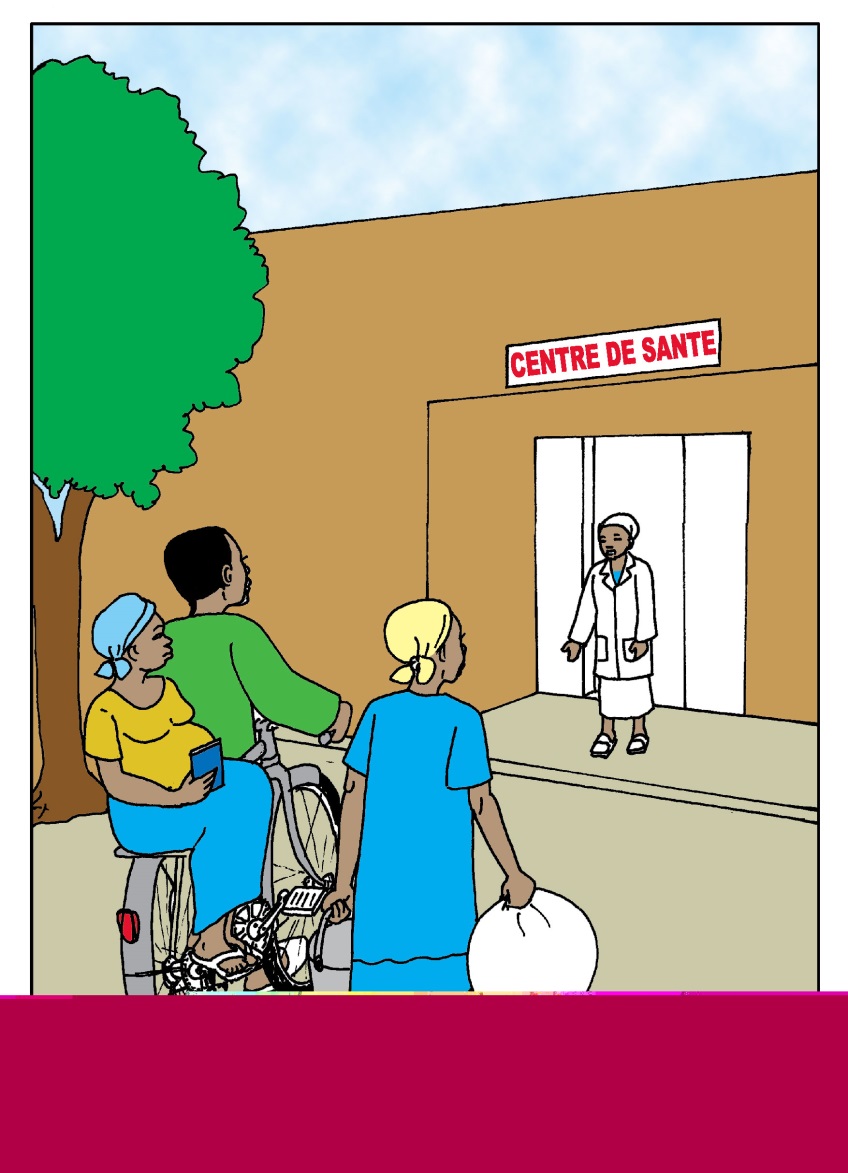 Ensemble de dispositions prises par la femme, son partenaire, la famille et la communauté pour préparer l’arrivée du nouveau-né et répondre rapidement aux urgences pendant la grossesse et après la naissance. 
L’objectif est d’assurer des accouchements assistés par du personnel qualifié.
Préparation à l’accouchement et aux urgences
Composante/volet 3 des soins prénatals recentrés

L’un des objectifs est d’assurer des accouchements assistés par du personnel qualifié
Préparation à l’accouchement et aux urgences
Justification
Réduire les 3 retards
Chaque femme enceinte peut présenter une complication (15% des grossesses)
Les complications ne sont pas prévisibles
-  Réduit la désorganisation au moment de l'accouchement ou en cas d'urgence
Eléments du plan de  préparation à l’accouchement et aux complications (1/2)
Identification d’un prestataire qualifié pour l’accouchement
Le lieu de l’accouchement
Le moyen de transport pour se rendre au lieu de l’accouchement
Les moyens financiers
Le système de prise de décision en cas d’urgence
Eléments du plan de  préparation à l’accouchement et aux complications (2/2)
6.Identification de donneurs de sang
7.Reconnaissance et la réaction appropriée aux signes de danger
8.Soutien familial pendant le séjour en maternité
9.Les articles nécessaires le jour de l’accouchement
[Speaker Notes: Conçu par les partenaires locaux avec les groupements communautaires
Approuvé par le Ministère de la santé du district, 
Illustre les choix que les femmes ont besoin de faire dans la préparation à la naissance et le risque de complications qu'il contient avec des pictogrammes décrivant des signes de danger communs chez les femmes enceintes et les nouveau-nés]
1.Identification d’un prestataire qualifié
Définition: une personne qui a reçu une formation pour dépister , prendre en charge et/ou référer une complication pendant la grossesse, l’accouchement et les suites de couches
Profil: médecin, sage-femme ou infirmier/ère
2. Identification du lieu de l’accouchement
Il peut s’agir de:
CHU ou CHR
Hôpital de district
Centre de santé
Maison d’accouchements
Clinique privée
Se familiariser avec le lieu avant le jour J
3. Prévoir le moyen de transport
Véhicule personnel
Système communautaire de transport
Ambulance
taxi
4. Moyens financiers
Plusieurs possibilités:
Epargne personnelle ( banque, tontine,etc)
Assurance maladie
Mutuelle de santé
Système de partage des coûts dans une région ou district sanitaire
Solidarité familiale
5. Mécanisme de prise de décision en cas d’urgence
Il faut discuter avec la femme enceinte, son 
partenaire et sa famille sur les mécanismes 
de prise de décision en ce qui concerne le 
recours aux soins notamment en cas 
d’urgence.
Envisager la possibilité de déléguer le 
pouvoir de décision en cas d’absence du 
décideur principal.
6. Identification de donneurs potentiels de sang
La disponibilité de sang est critique pour les urgences obstétricales.
En cas d’hémorragie du post partum, le 
décès peut survenir en moins de 2 heures.
7.Articles pour l’accouchement
Pagnes propres
Linge pour le bébé
Boissons
Articles de toilettes
Kit d’accouchement
Garnitures propres
Pot pour recueillir le placenta
8.Soutien pendant le séjour à la maternité
La femme doit identifier:
Une personne de soutien pour l’assister pendant son séjour à la maternité
Une personne qui va s’occuper de sa famille pendant son absence
9.Reconnaissance et réaction appropriée aux signes de danger
Saignement vaginal
Fièvre
Céphalées intenses rebelles
Difficulté respiratoire
Convulsions et/ou perte de connaissance
Douleur abdominal intense
Ecoulement vaginal non sanglant
La femme parle du plan au sein de la famille
La femme reçoit les infos sur la SMN et la carte de PAU par 
le fournisseur de soins lors du CPN
La femme est assistée par l’agent de santé dans l’élaboration du plan PAU
Le plan est actualisé lors de chaque contact avec l’agent de santé
Les communautés organisent des systèmes de transport qui facilitent le déplacement de la femme au centre de santé ou mettent en place les foyers pour les femmes enceintes
La femme reçoit le soutien pour la mise en œuvre du plan au sein de la famille, de la communauté
Les maris reçoivent des information sur la SMN et sur le plan par les ASC
Les membres de la communauté et les AT  sont sensibilisés sur la SMN et sur la PAU par les ASC
Résultat: Les femmes et les familles prennent des décisions favorables à la SMN avant, pendant et après la naissance
MERCI POUR VOTRE AIMABLE ATTENTION!
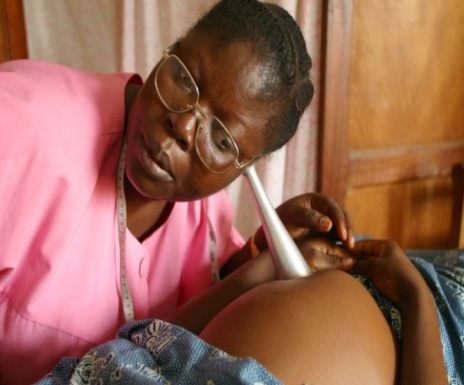 27
COMMENTAIRES?
Questions?
Témoignages?